Jeoparody!
_________________ Edition!
Category 1
Category 2
Category 3
Category 4
Category 5
$100
$100
$100
$100
$100
$100
$200
$200
$200
$200
$200
$300
$300
$300
$300
$300
$400
$400
$400
$400
$400
$500
$500
$500
$500
$500
Final Jeoparody!
Topic
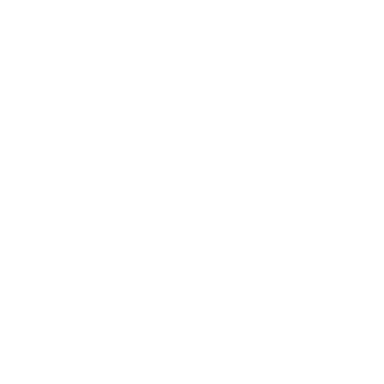 Category 1 Q1
Question Text
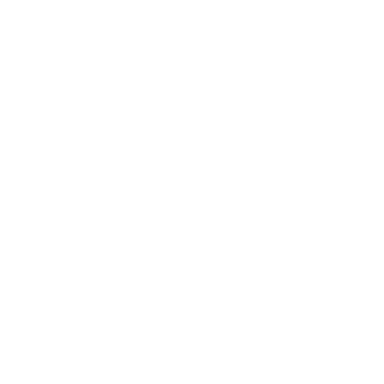 Category 1 Q2
Question Text
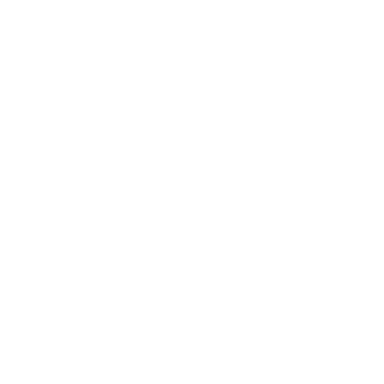 Category 1 Q3
Question Text
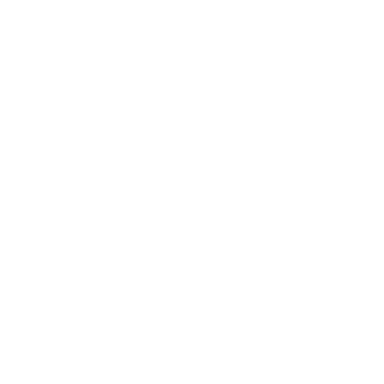 Category 1 Q4
Question Text
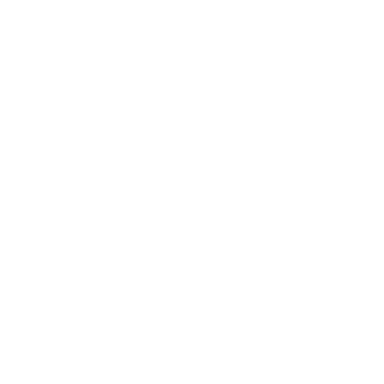 Category 1 Q5
Question Text
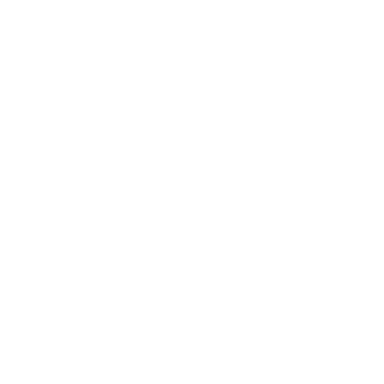 Category 2 Q1
Question Text
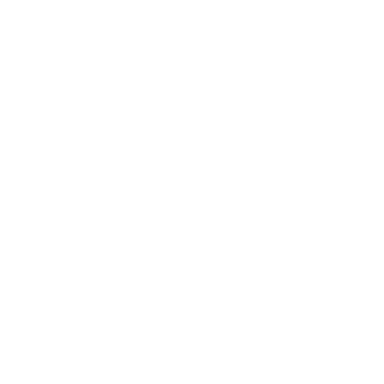 Category 2 Q2
Question Text
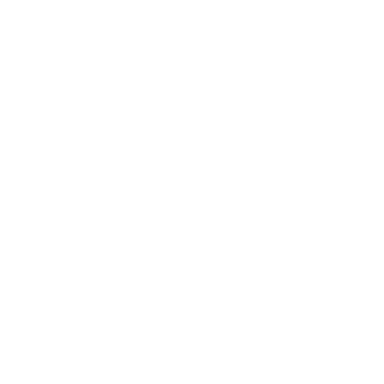 Category 2 Q3
Question Text
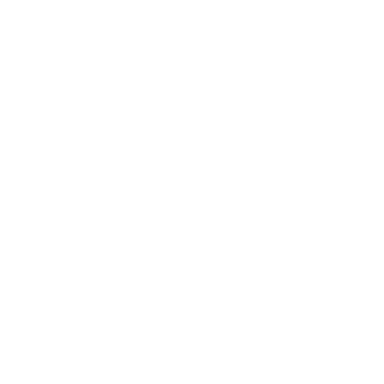 Category 2 Q4
Question Text
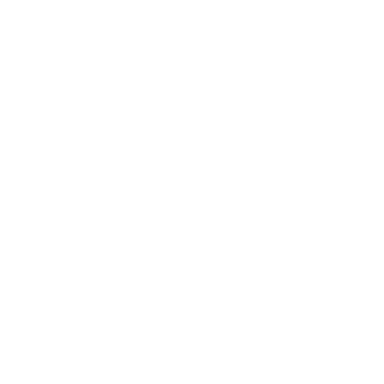 Category 2 Q5
Question Text
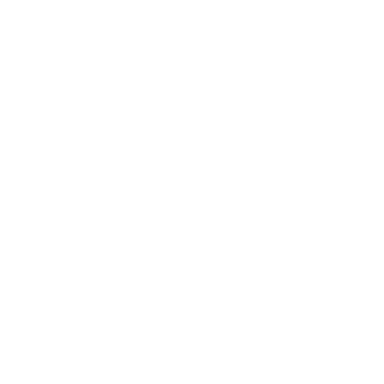 Category 3 Q1
Question Text
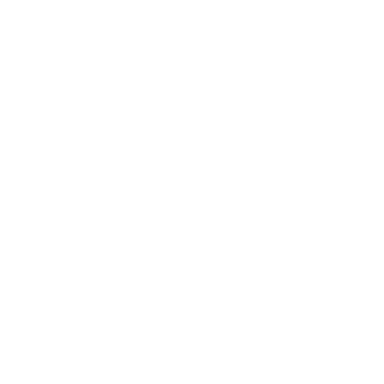 Category 3 Q2
Question Text
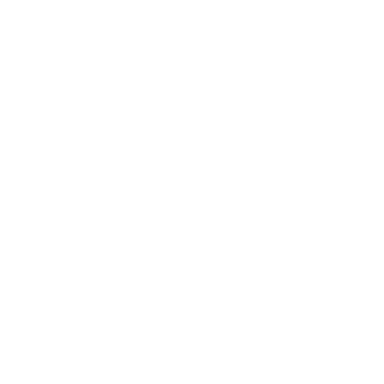 Category 3 Q3
Question Text
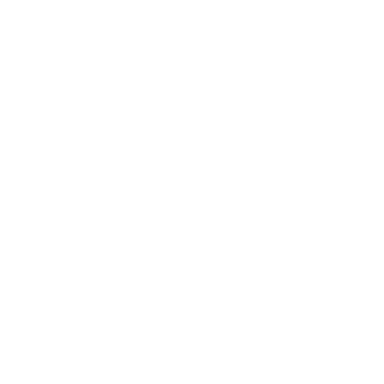 Category 3 Q4
Question Text
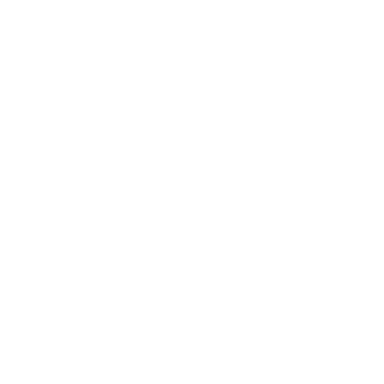 Category 3 Q5
Question Text
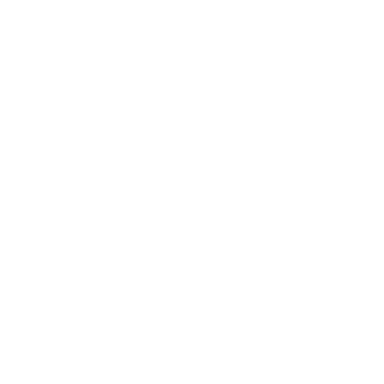 Category 4 Q1
Question Text
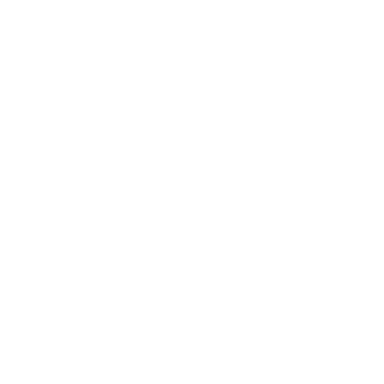 Category 4 Q2
Question Text
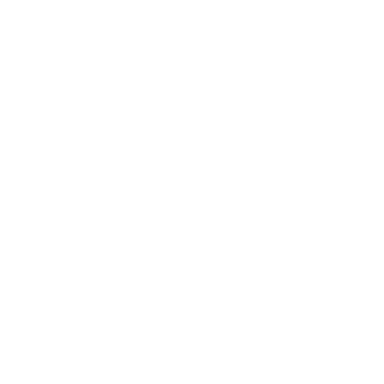 Category 4 Q3
Question Text
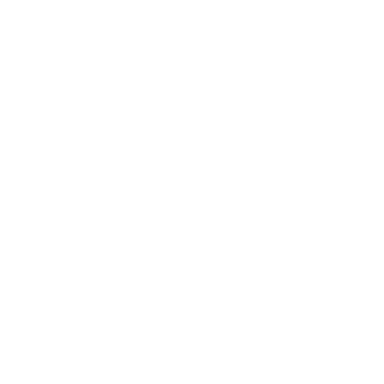 Category 4 Q4
Question Text
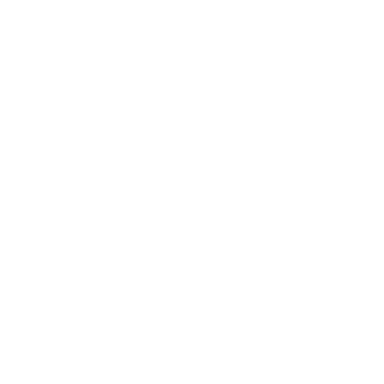 Category 4 Q5
Question Text
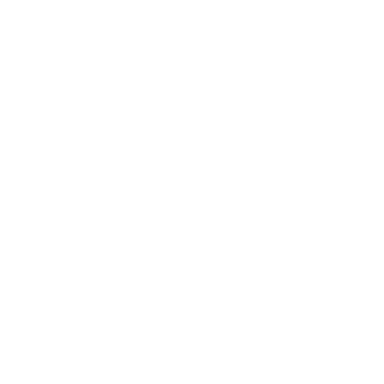 Category 5 Q1
Question Text
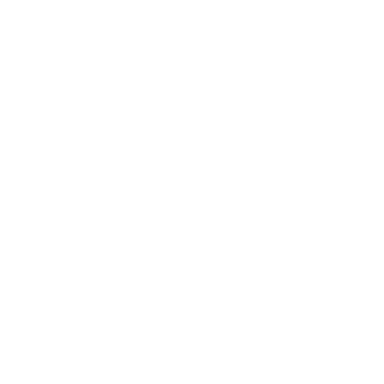 Category 5 Q2
Question Text
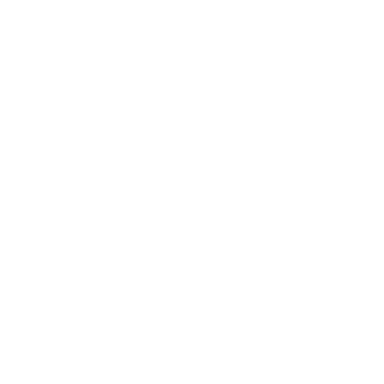 Category 5 Q3
Question Text
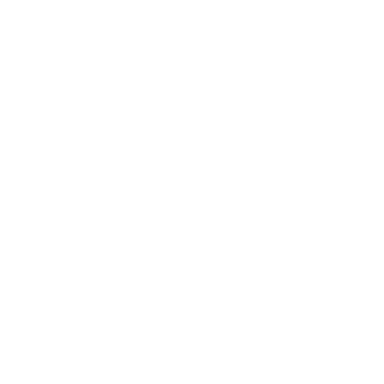 Category 5 Q4
Question Text
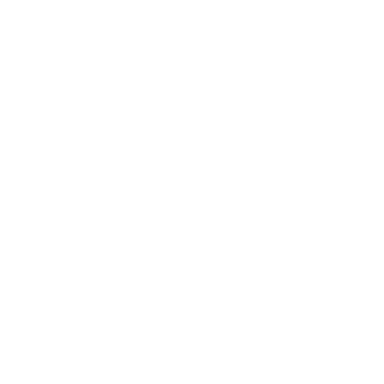 Category 5 Q5
Question Text
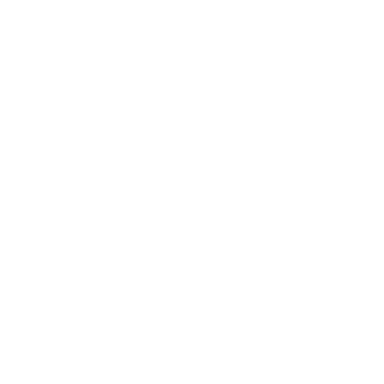 Final Jeoparody
Question Text
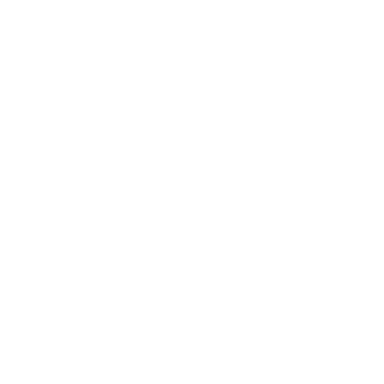